One point Grid Method
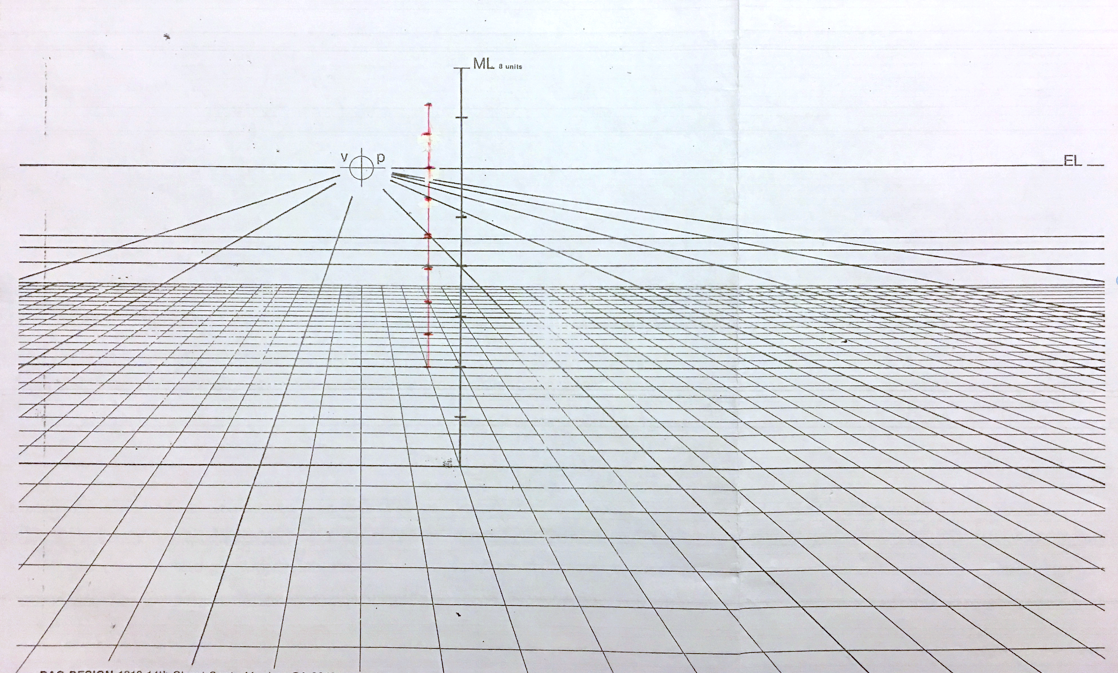 Back wall 17’ – 6” by 8’H
THL
A
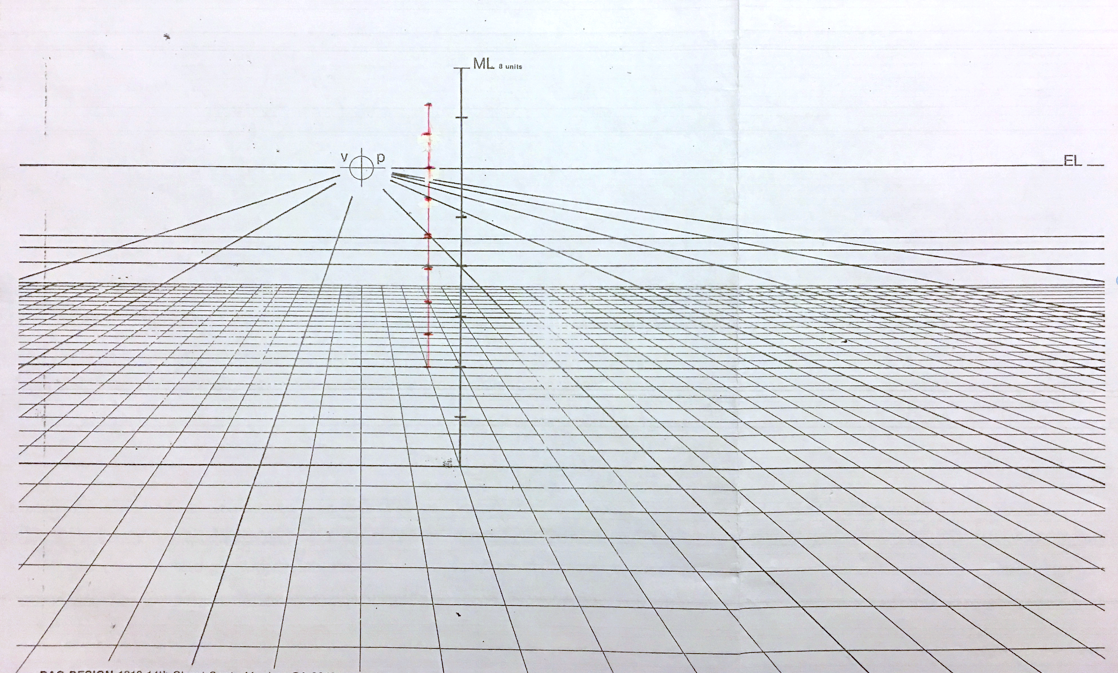 A
Depth of room 11’- 6”
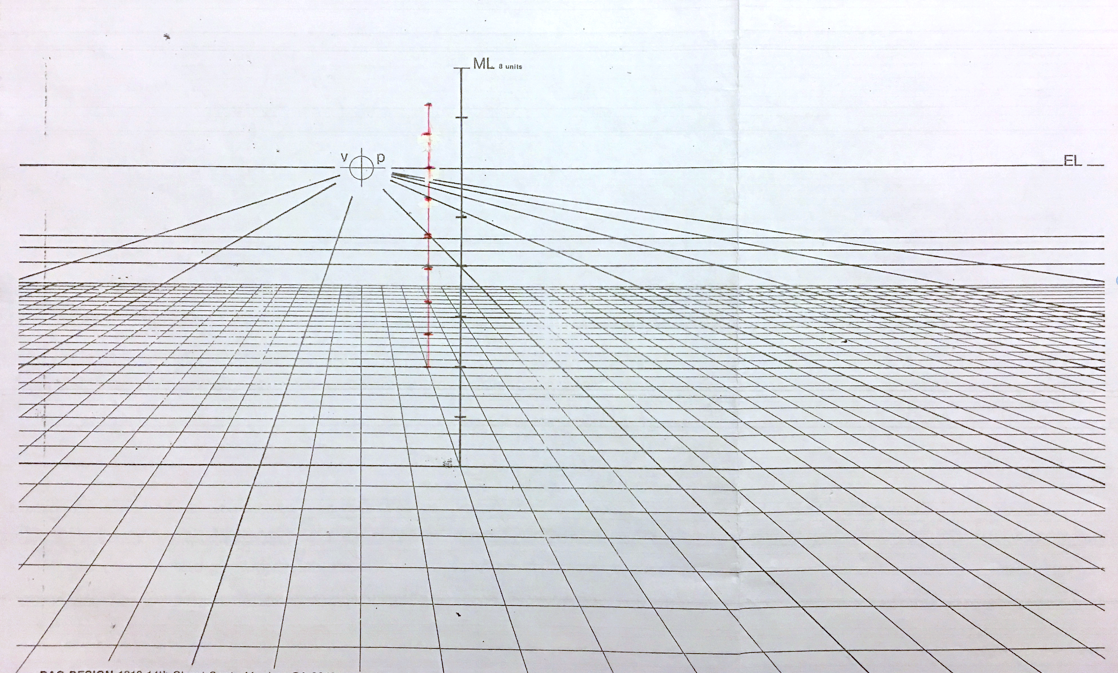 A
B
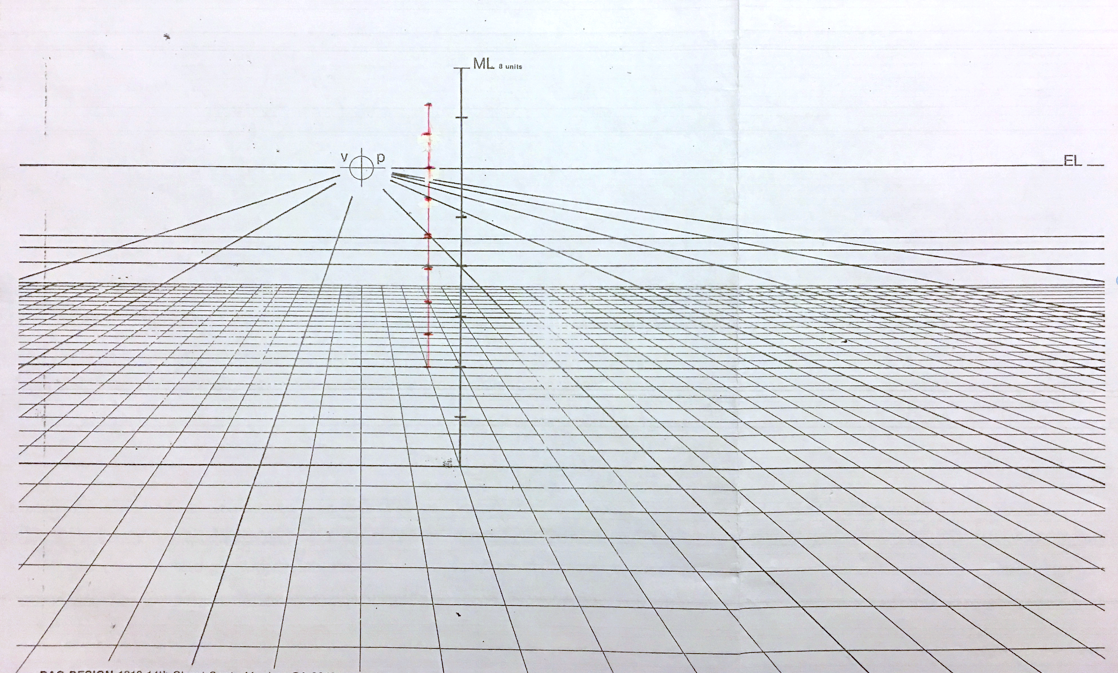 A
B
Draw the 1’ dropped ceiling
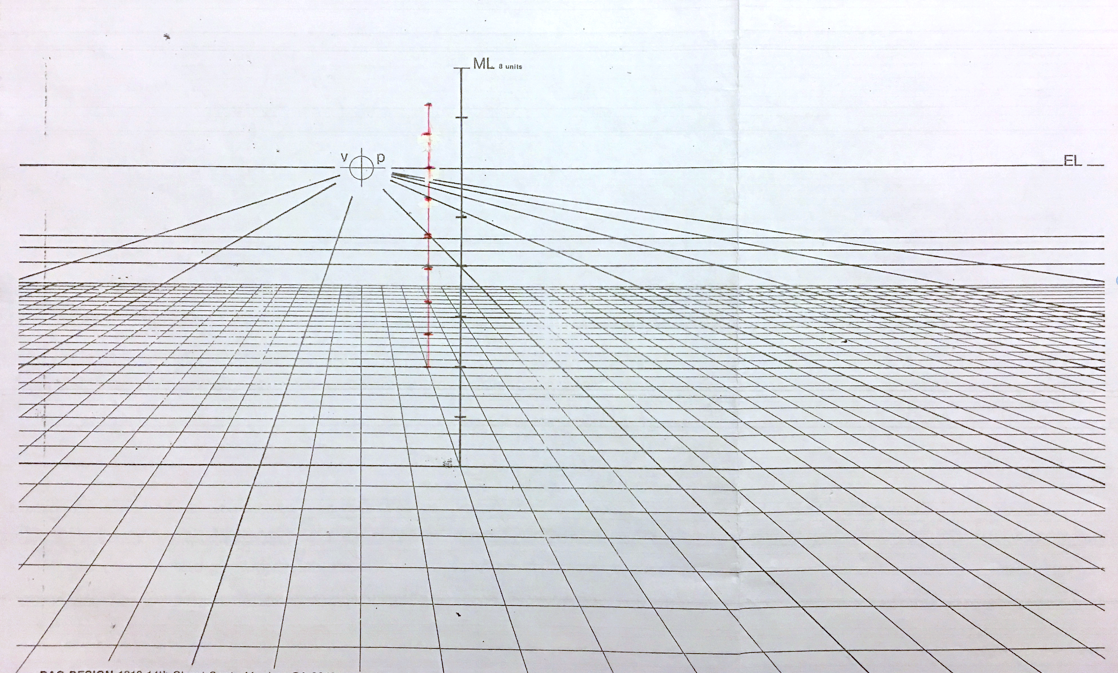 A
B
Draw the 1’ dropped ceiling
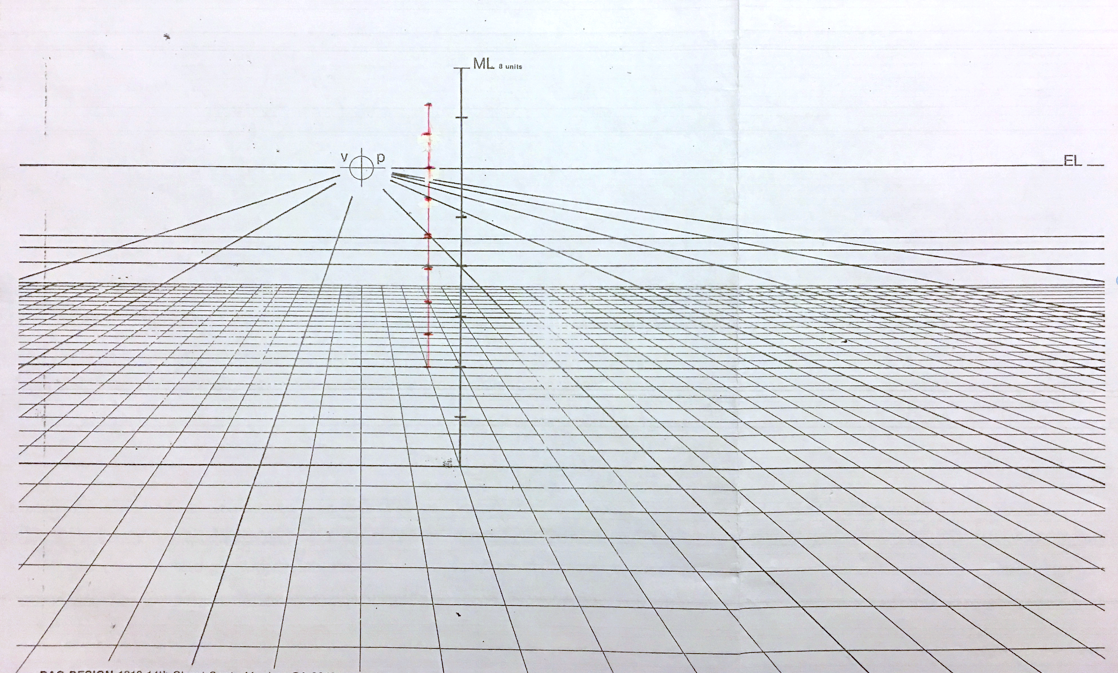 A
B
Draw the 1’ dropped ceiling
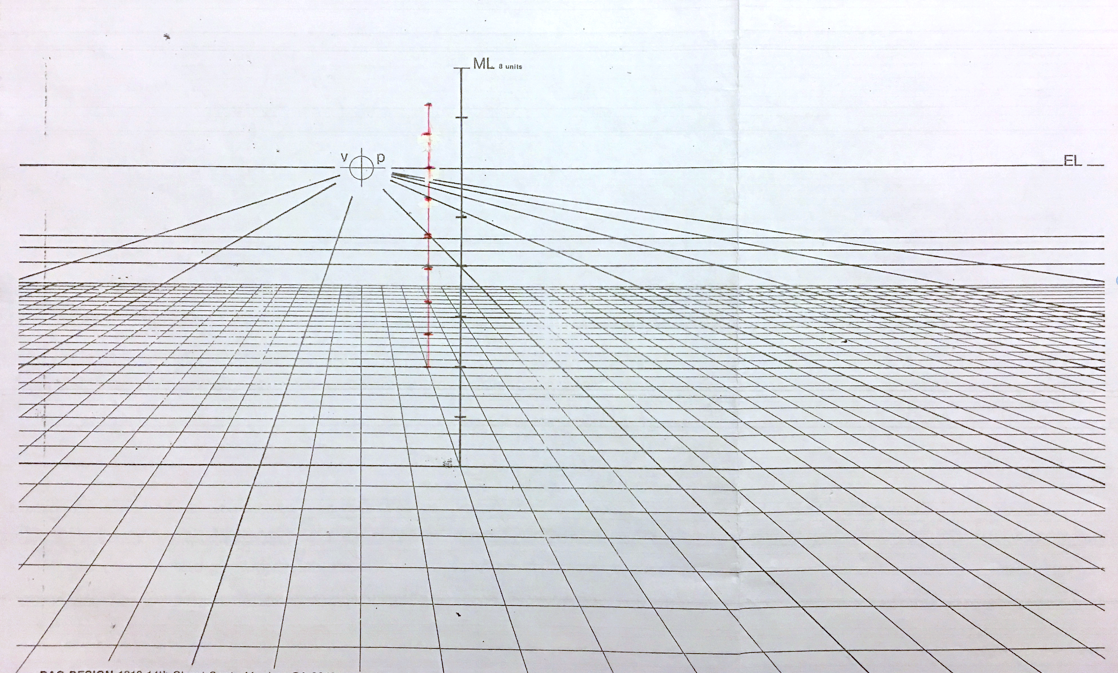 A
B
Draw the 1’ dropped ceiling
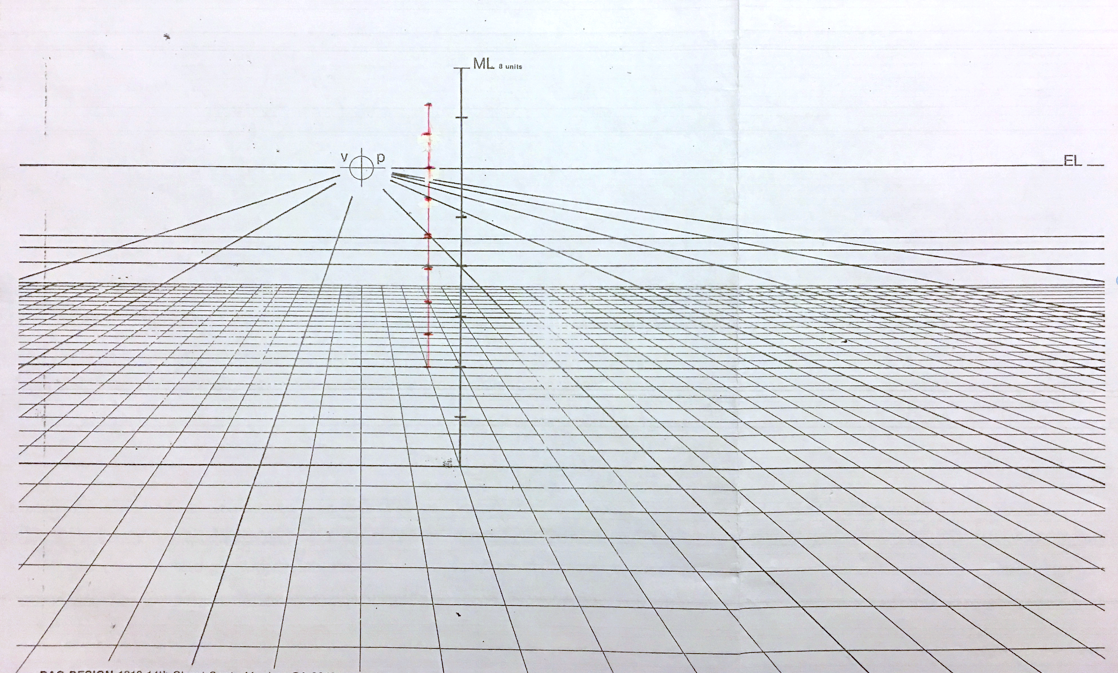 A
B
Draw the 1’ dropped ceiling
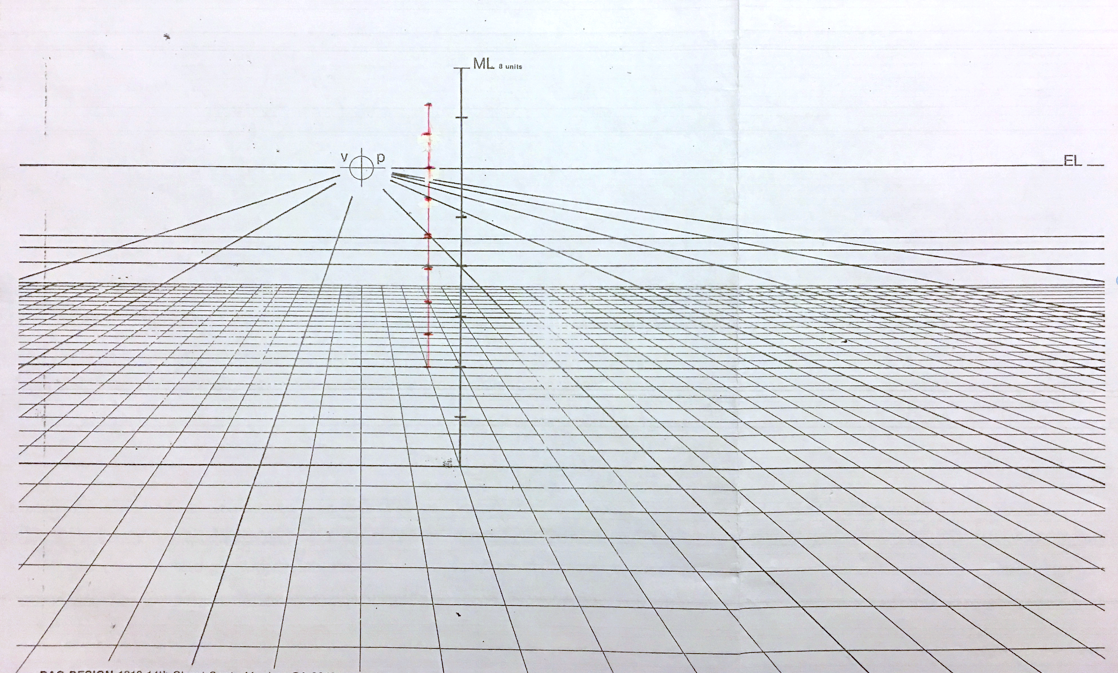 A
B
Draw 6’ wide sliding doors – 9’ from corner A (measure from plan)
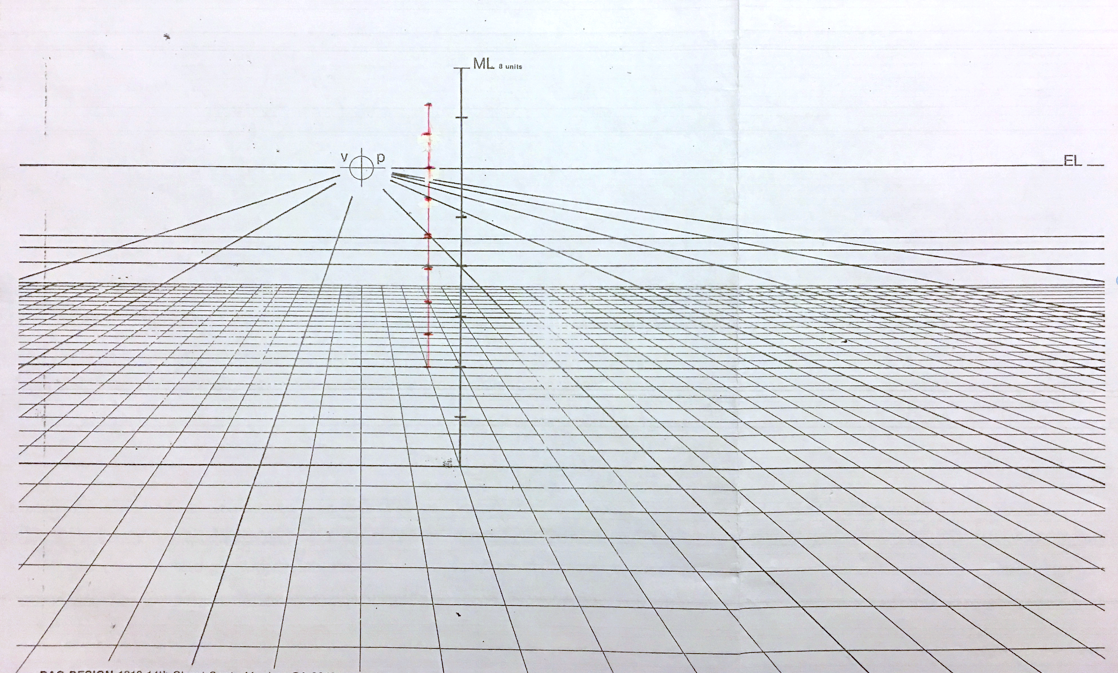 A
B
Draw Ref. 3’w x 2’-3”d x 5’-6’h
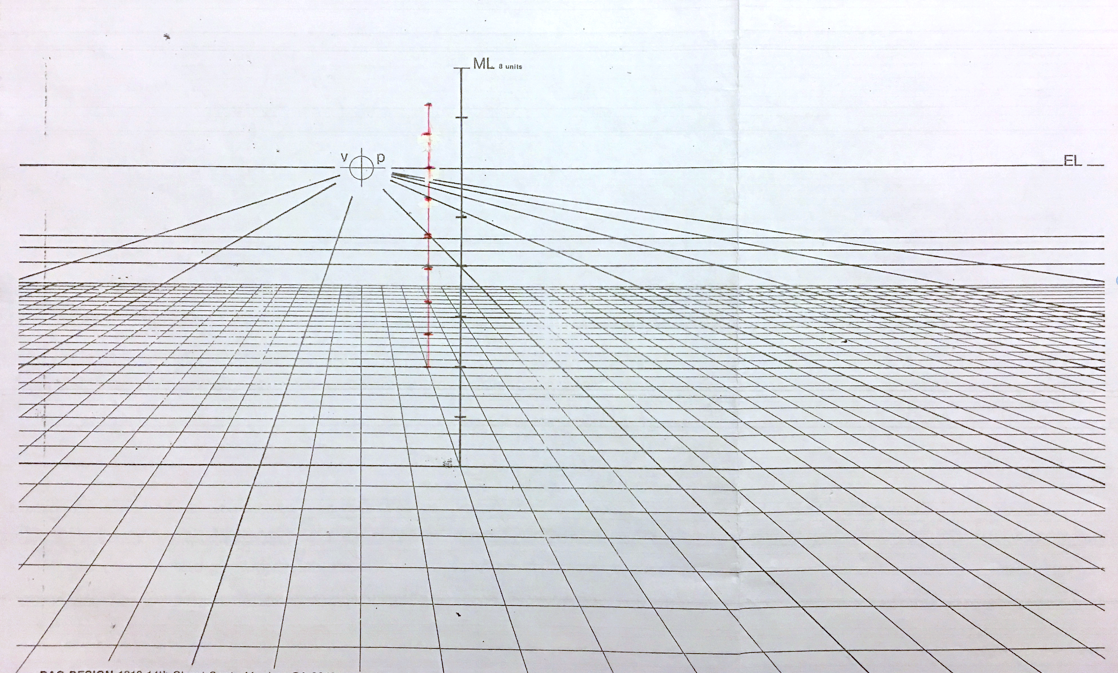 A
3’
2’-3”
B
Draw Ref. 3’w x 2’-3”d x 5’-6’h
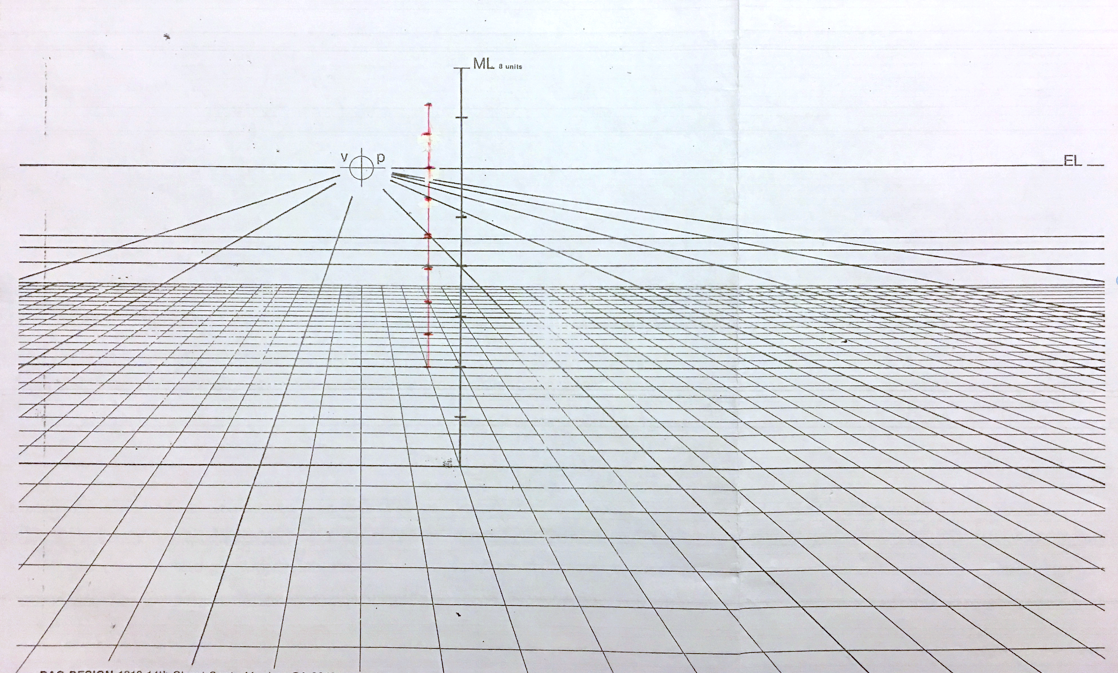 5’-6”
A
B
Draw Ref. 3’w x 2’-3”d x 5’-6’h
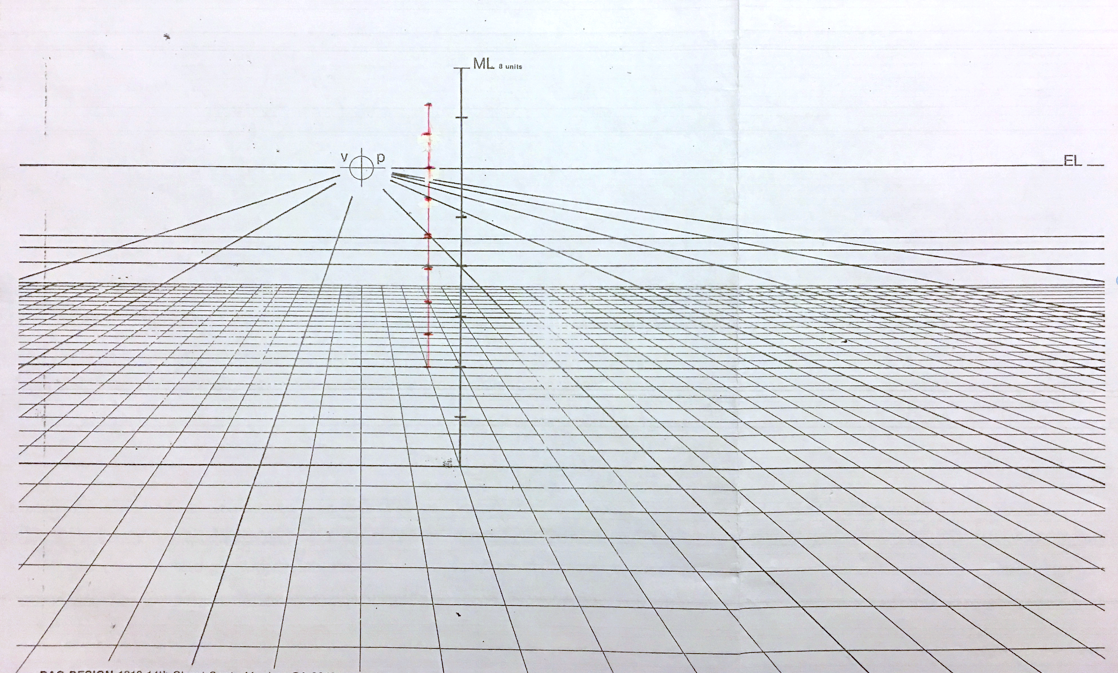 A
B
Draw Ref. 3’w x 2’-3”d x 5’-6’h
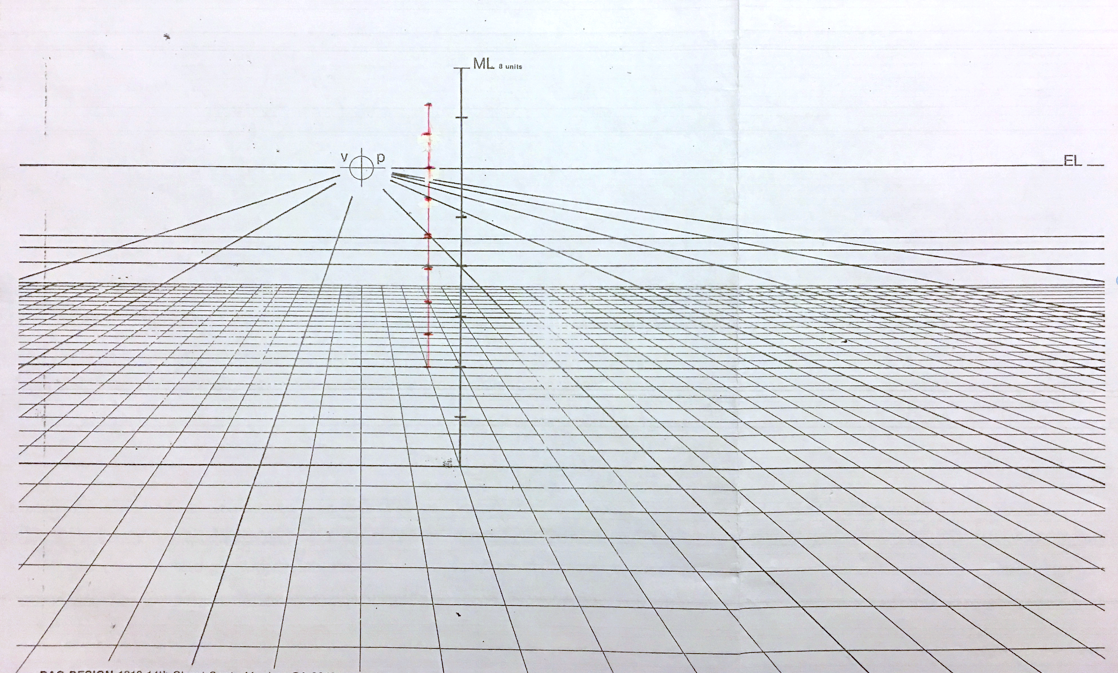 A
B
Draw Ref. 3’w x 2’-3”d x 5’-6’h
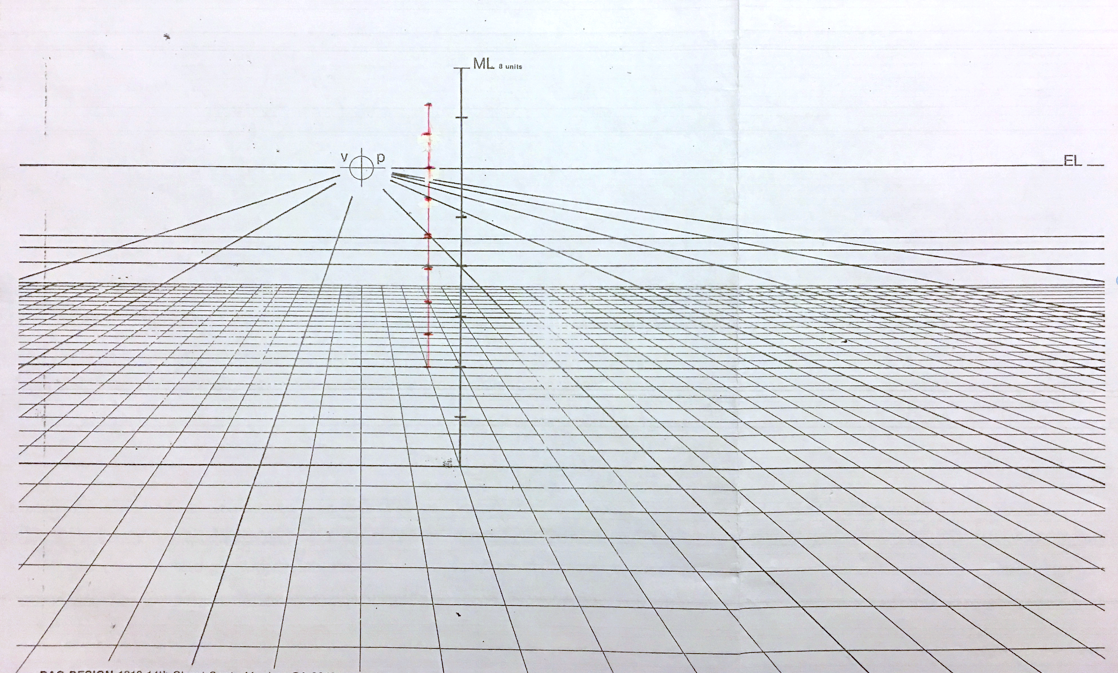 A
B
Draw Ref. 3’w x 2’-3”d x 5’-6’h
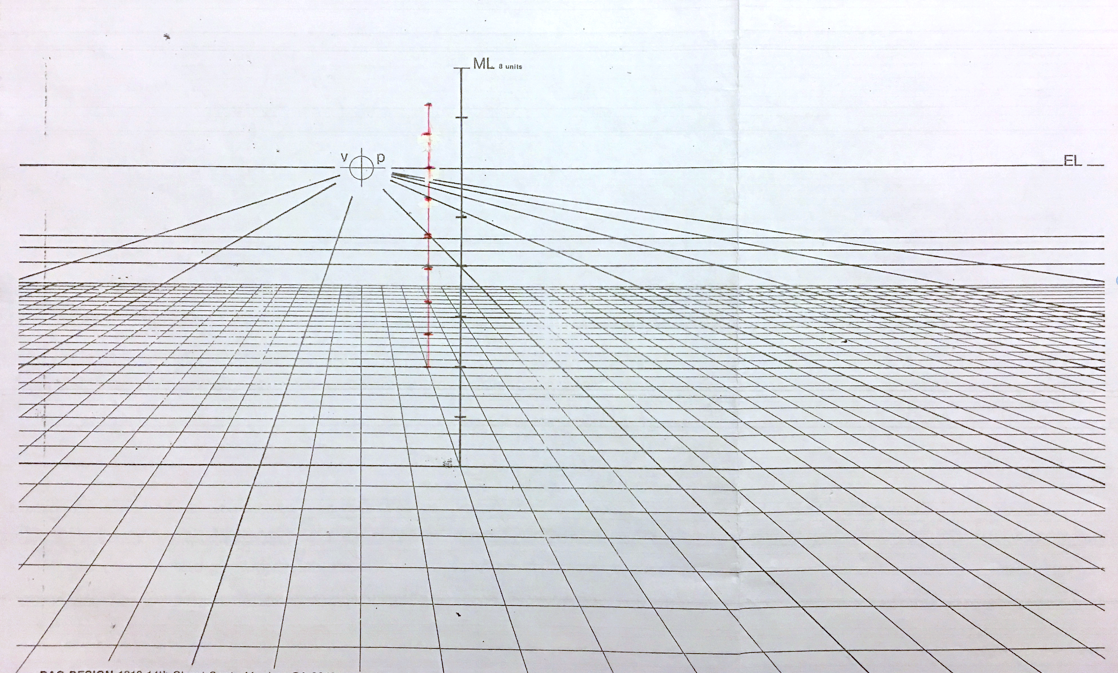 A
B
Draw Ref. 3’w x 2’-3”d x 5’-6’h
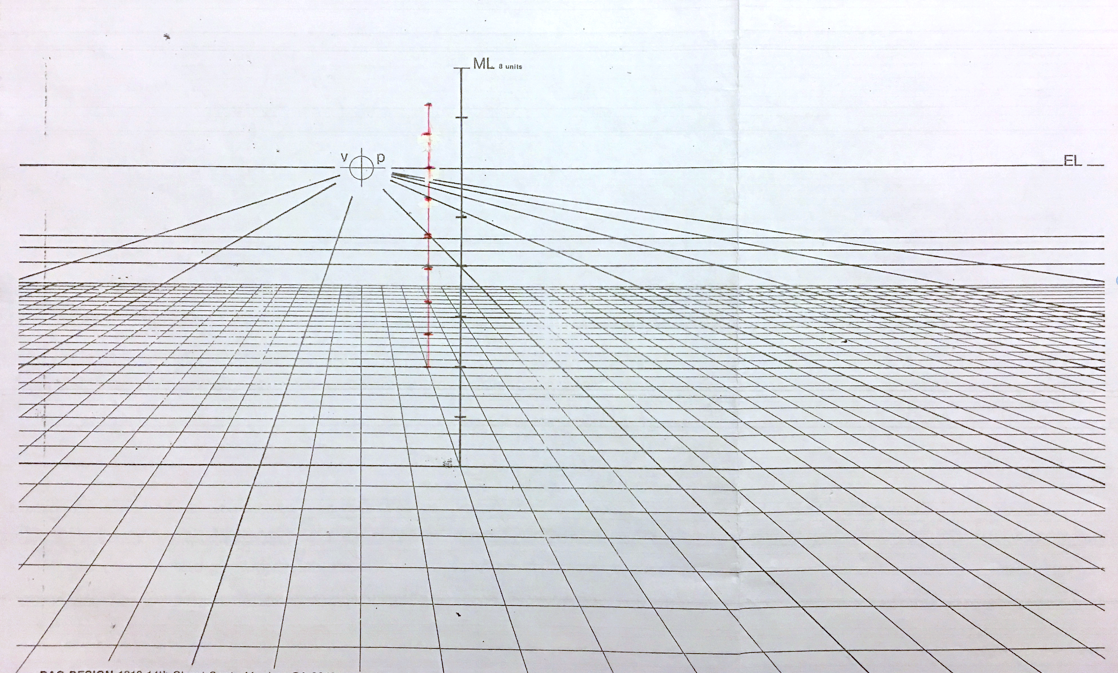 A
B
Draw Ref. 3’w x 2’-3”d x 5’-6’h
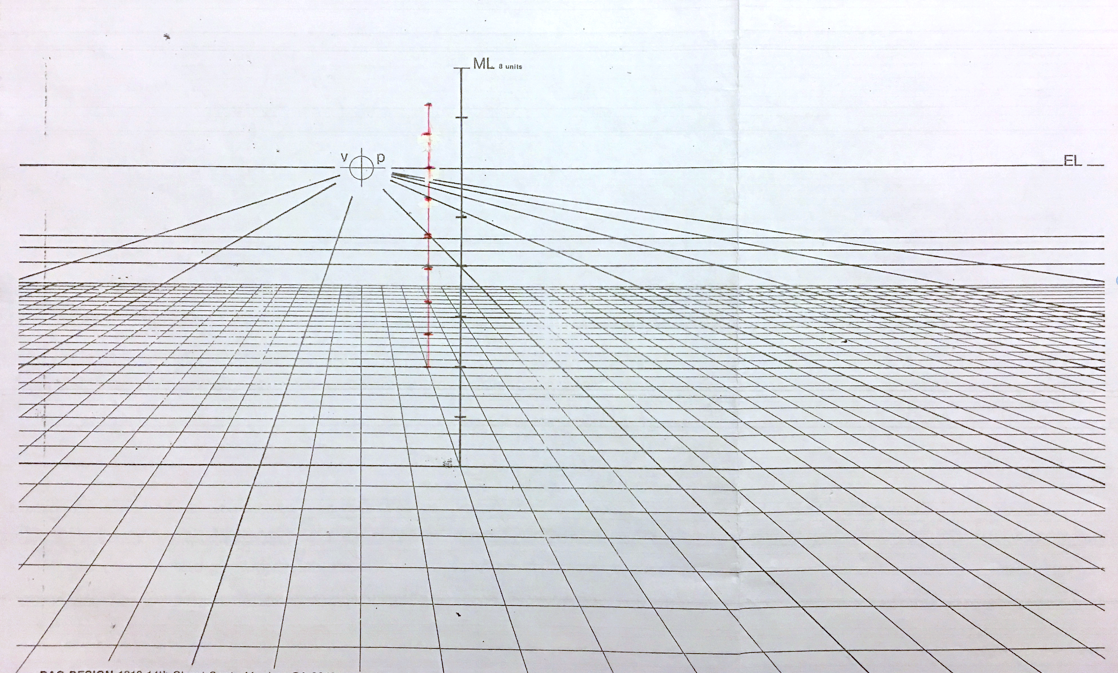 A
B
Draw Oven wall – line up with dropped ceiling
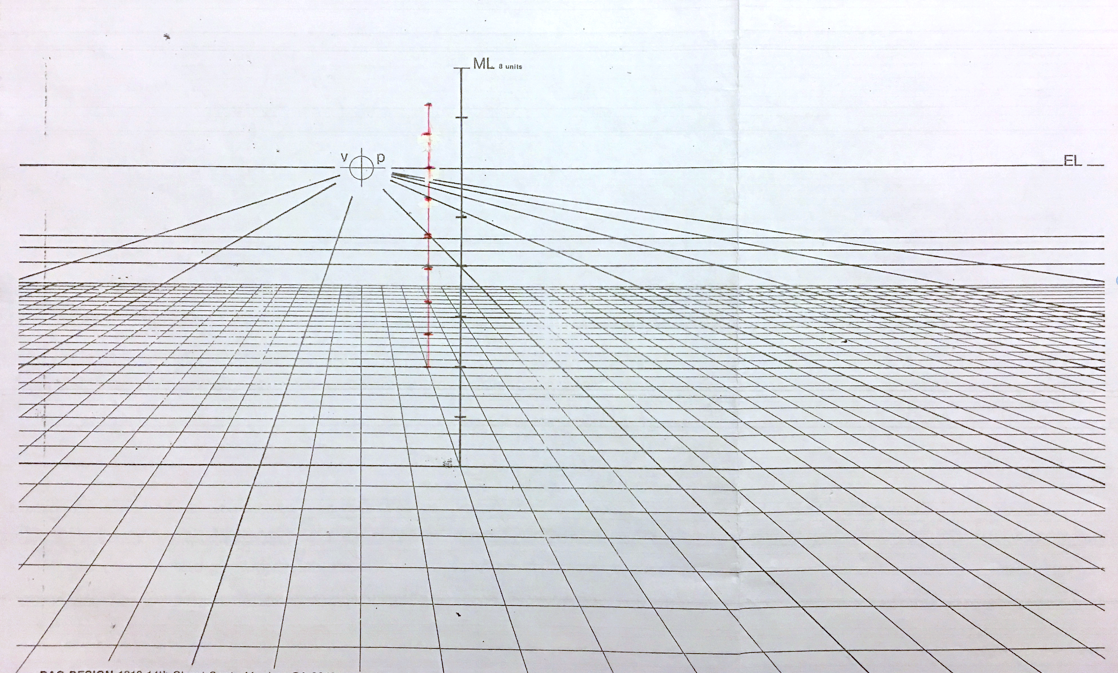 A
B
Draw Oven wall
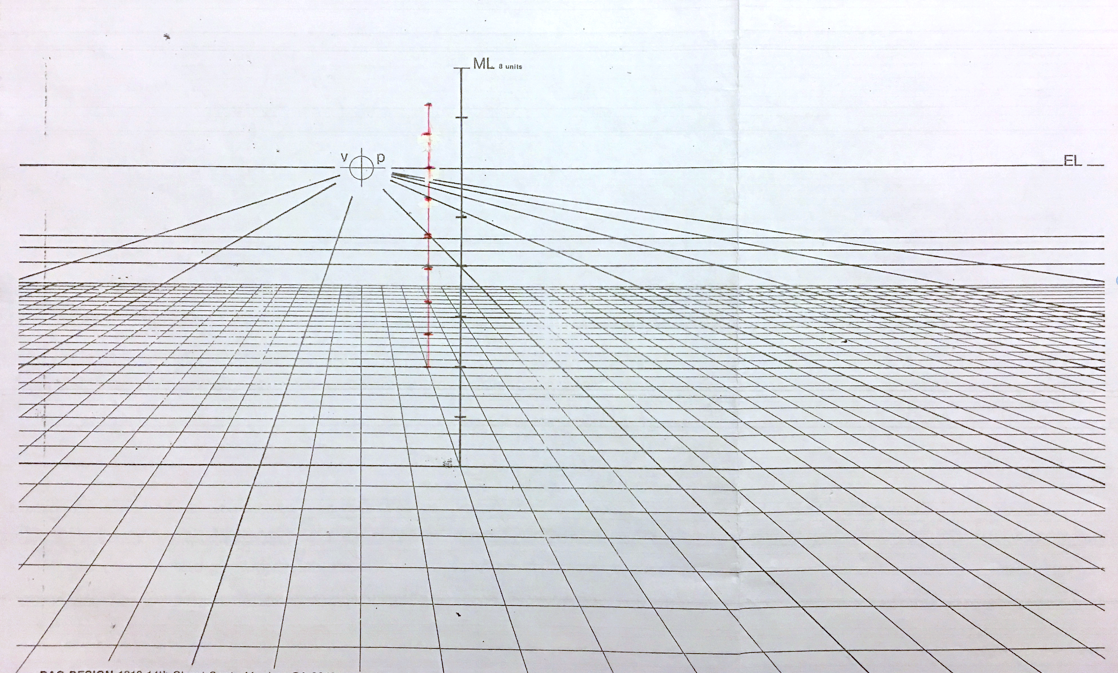 A
B
Draw Oven wall
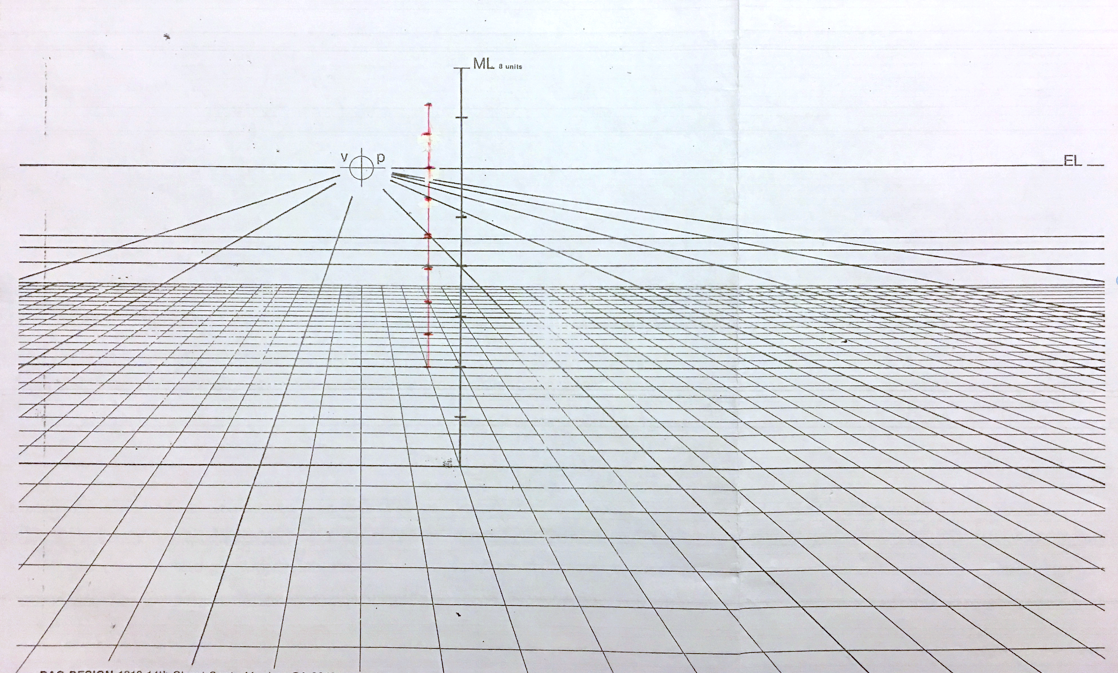 A
B
Draw Oven wall
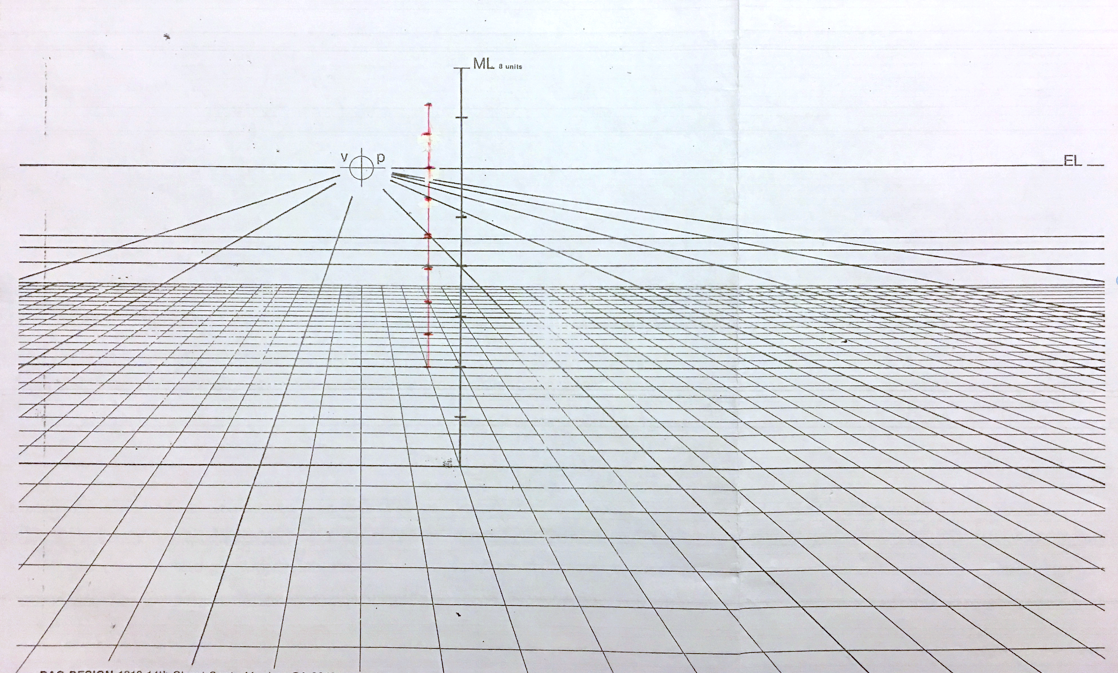 A
B
Draw Oven wall
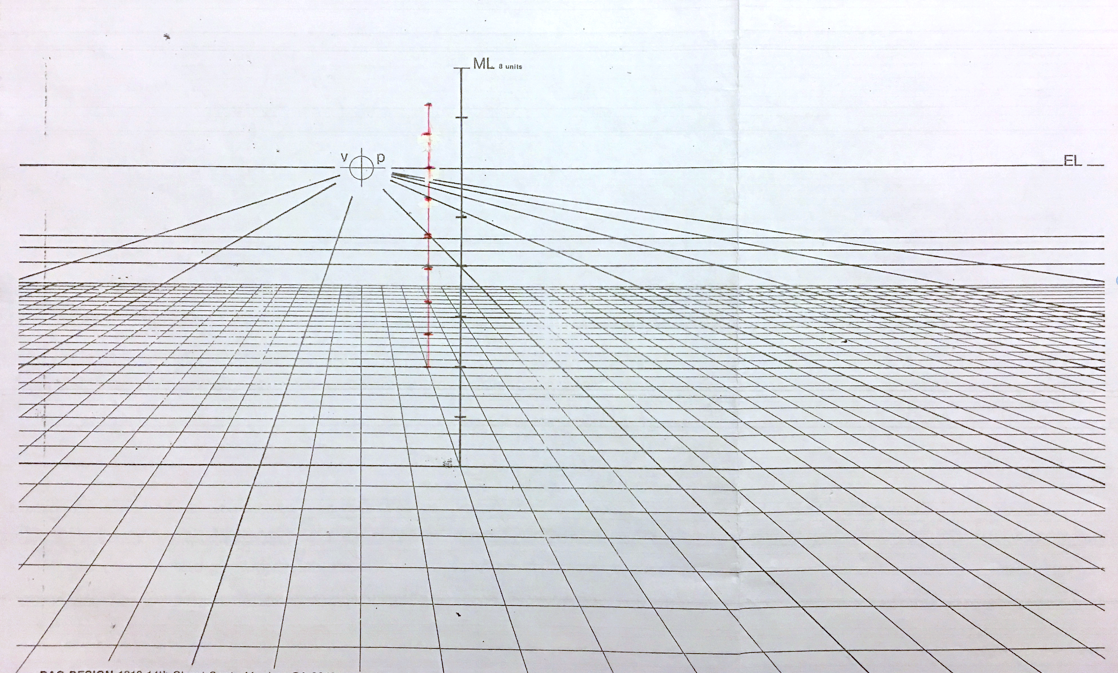 A
B
Draw Oven wall
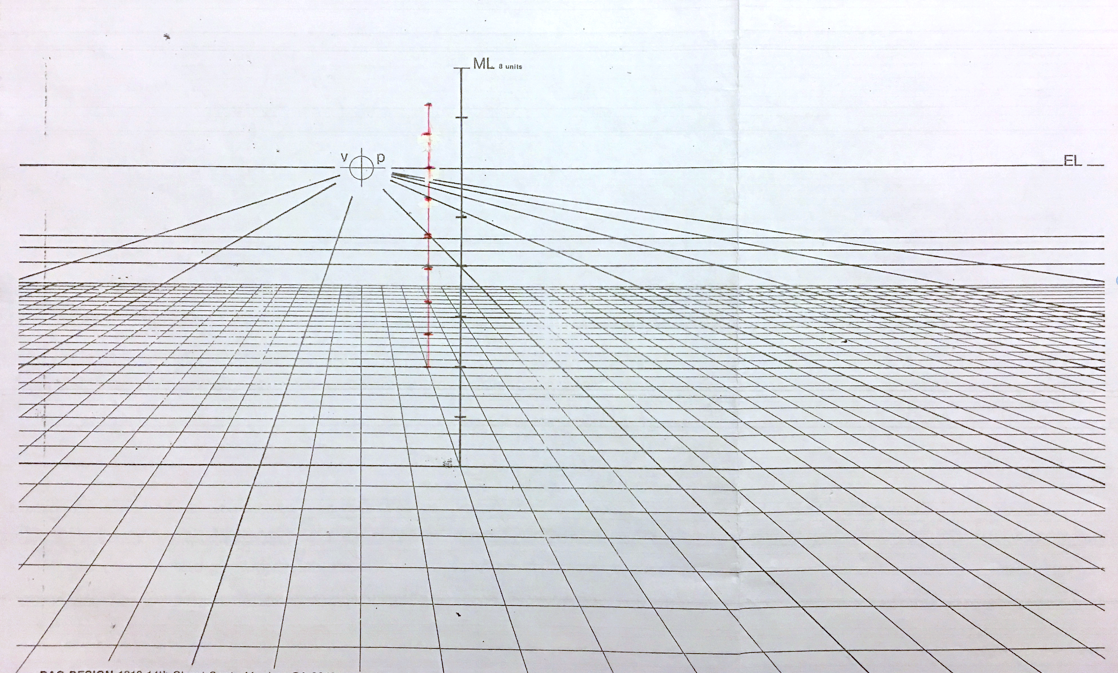 A
B
Draw Oven wall
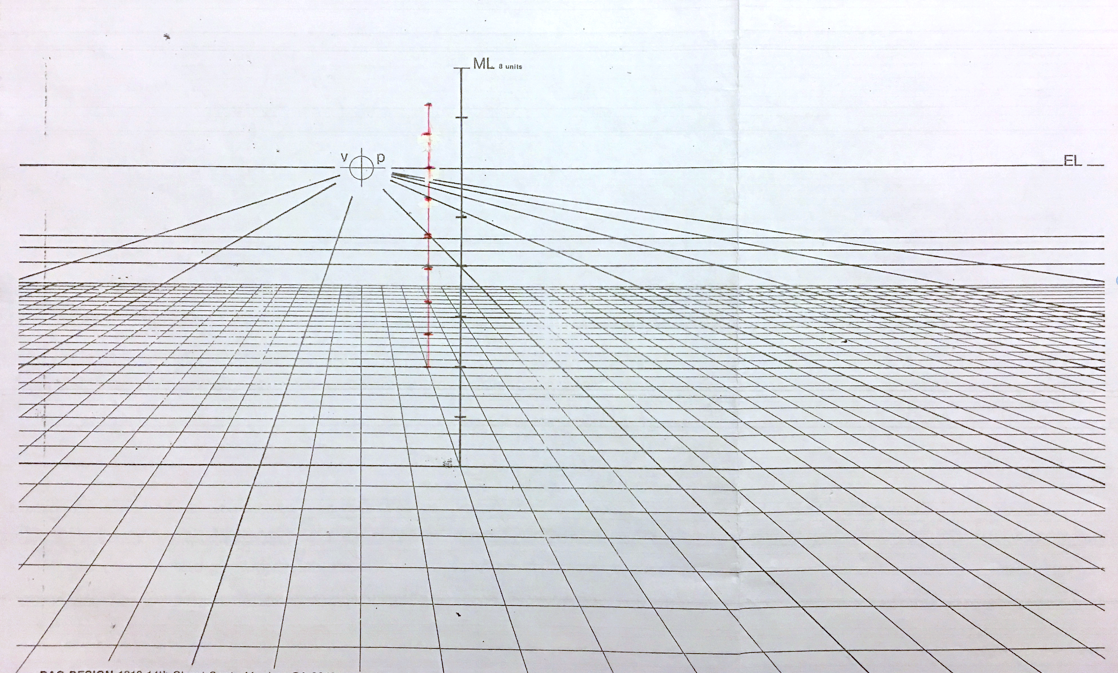 A
B
Draw island – line up with oven wall
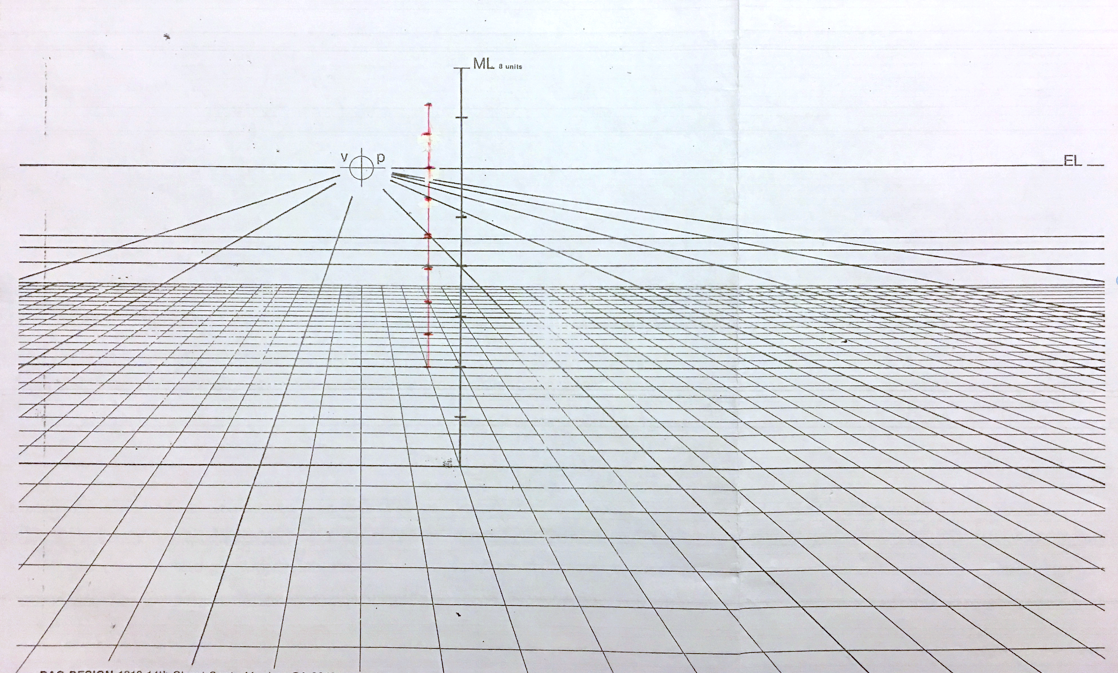 A
B
Draw island
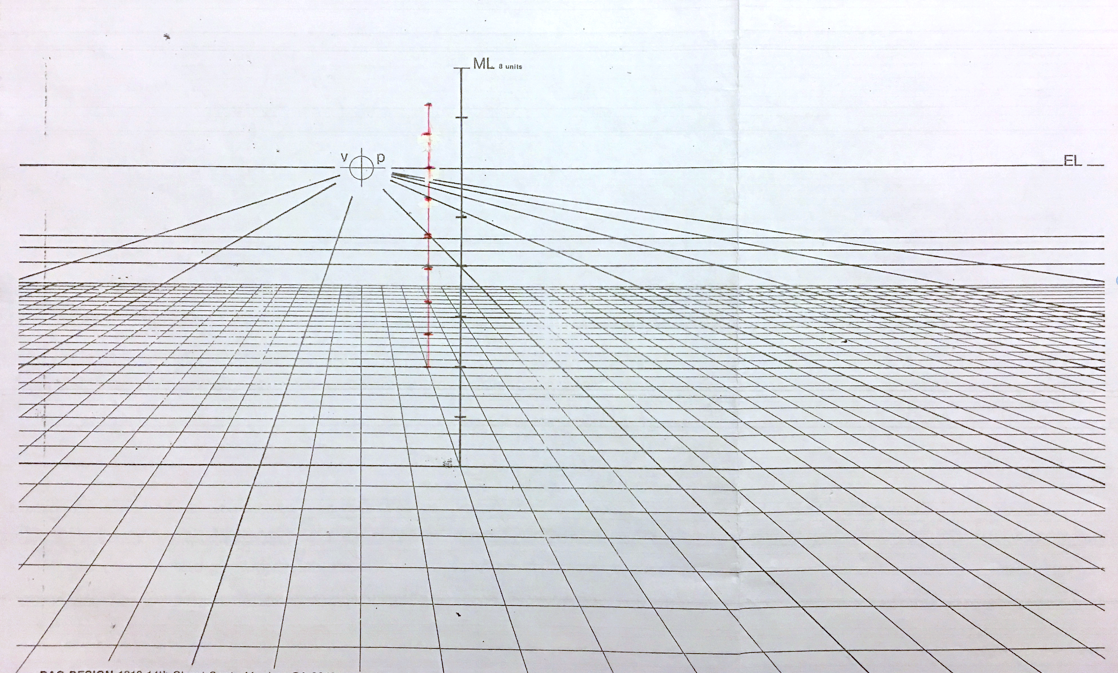 3’
A
B
Draw island
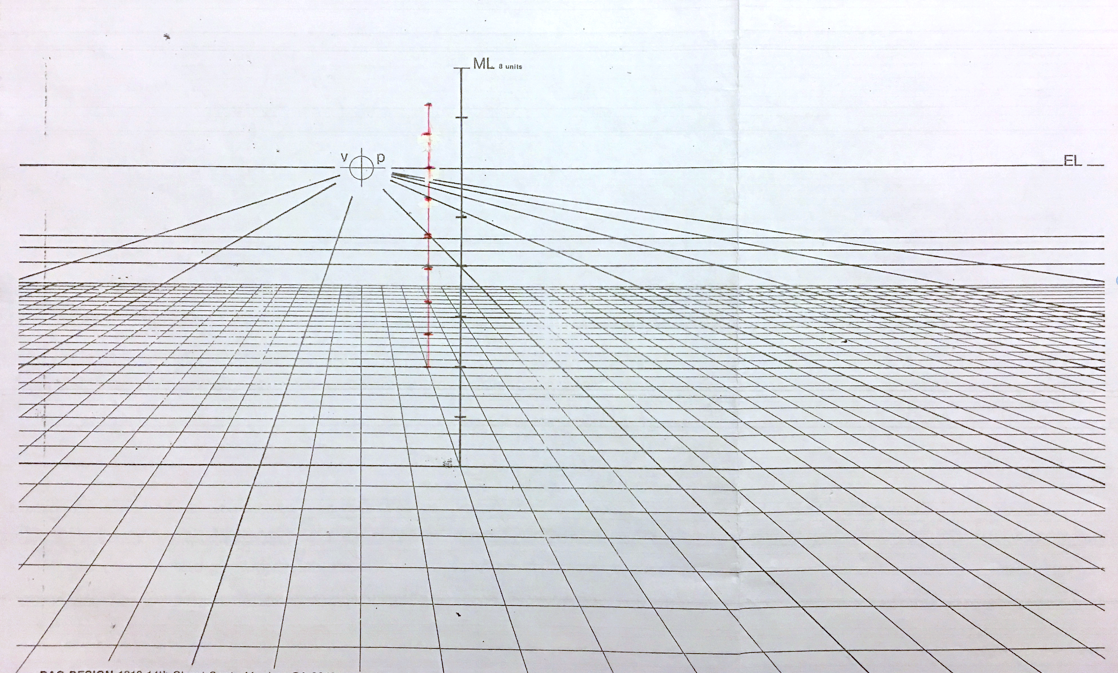 3’
A
B
Draw island
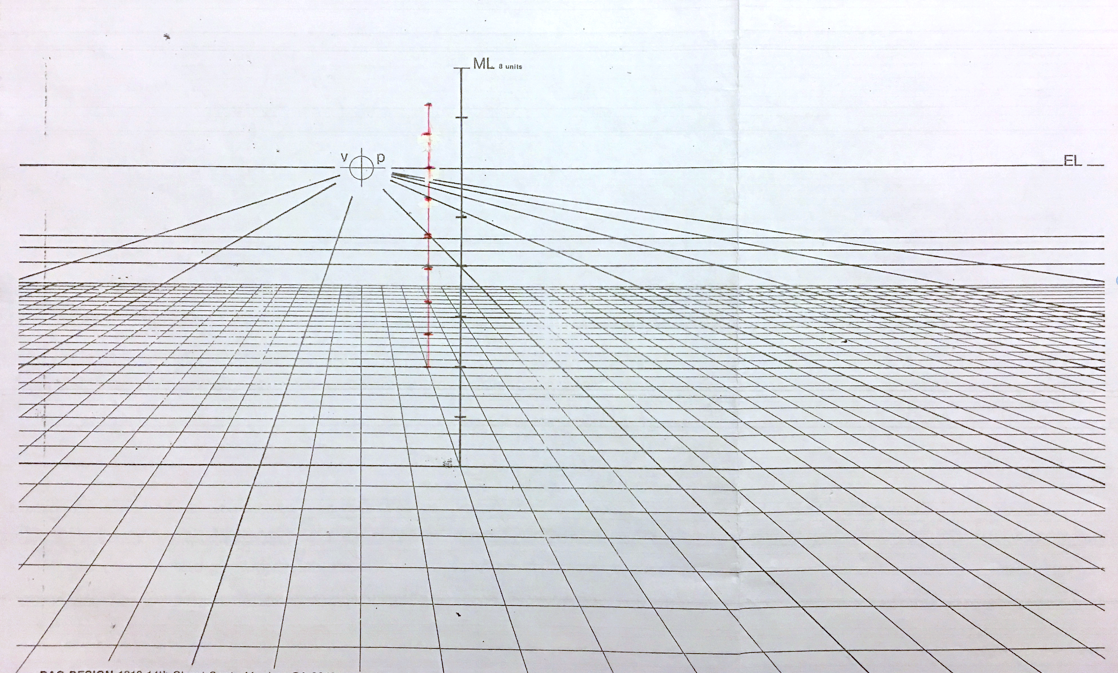 3’
A
B
Draw island
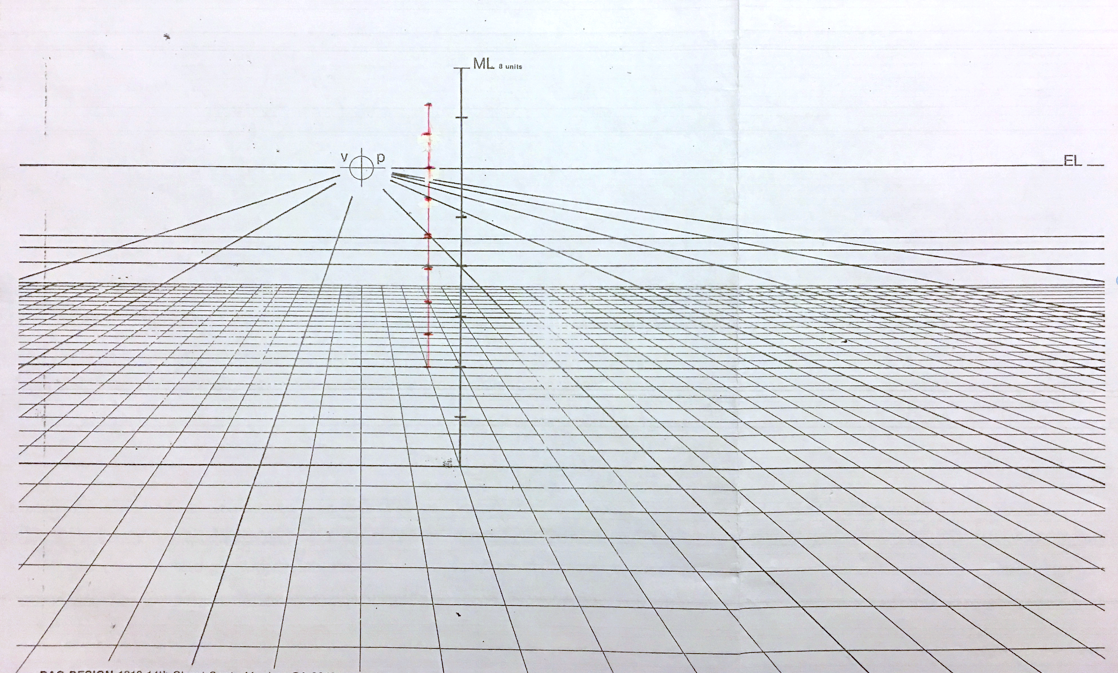 A
B
Draw island
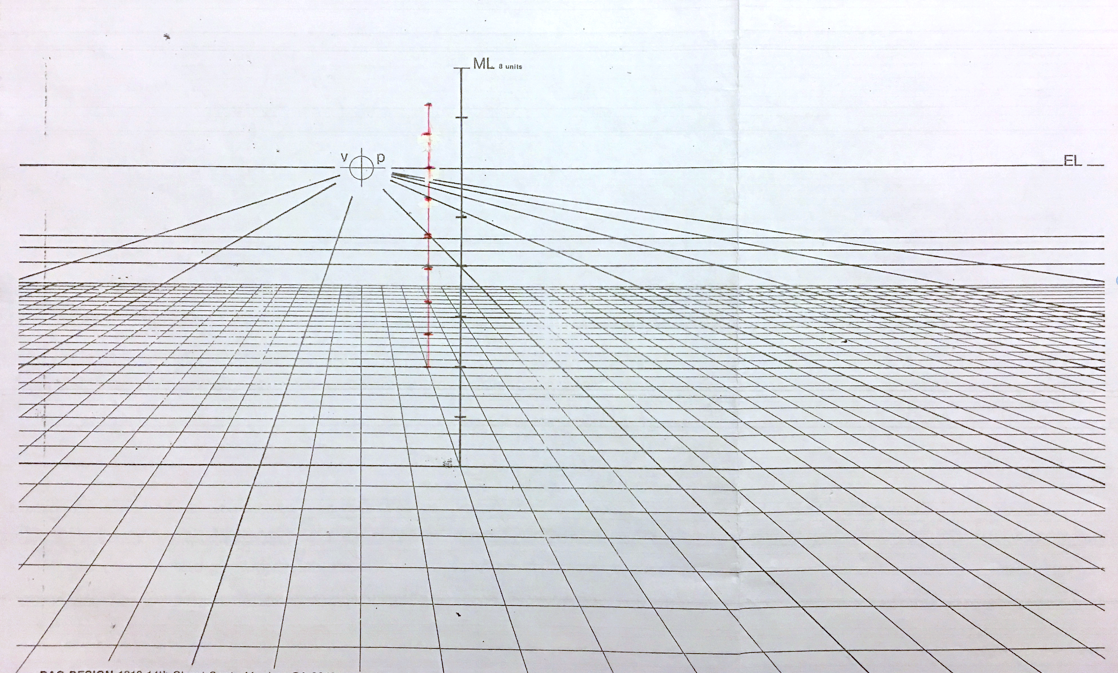 A
B
Draw island
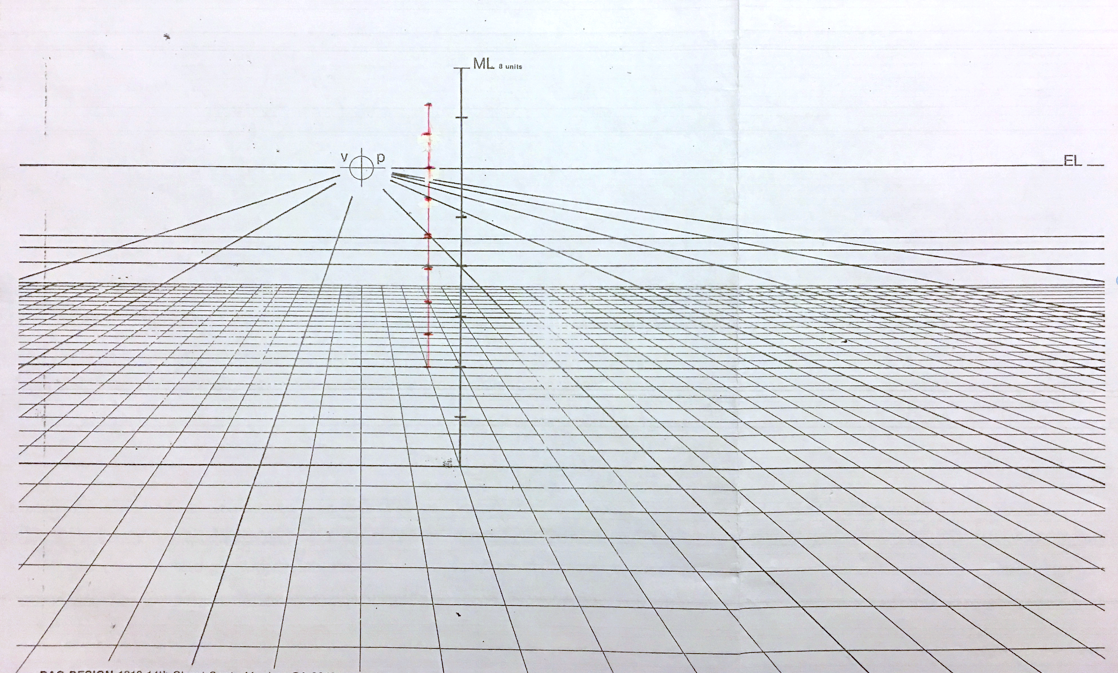 A
B
Draw island
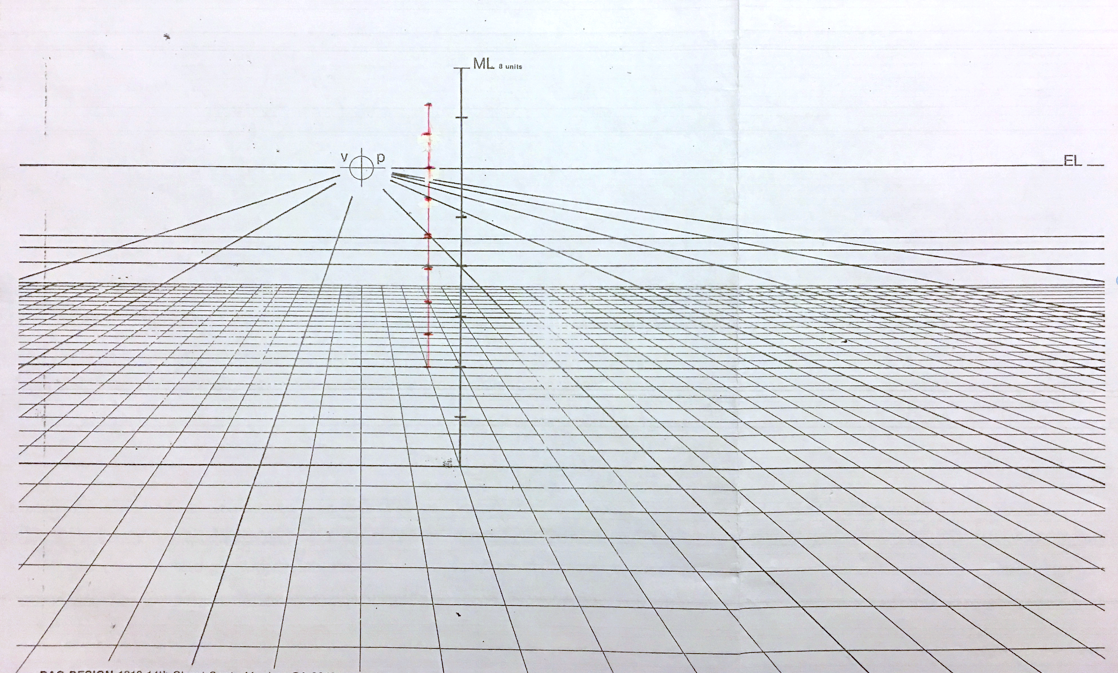 A
B
Draw island
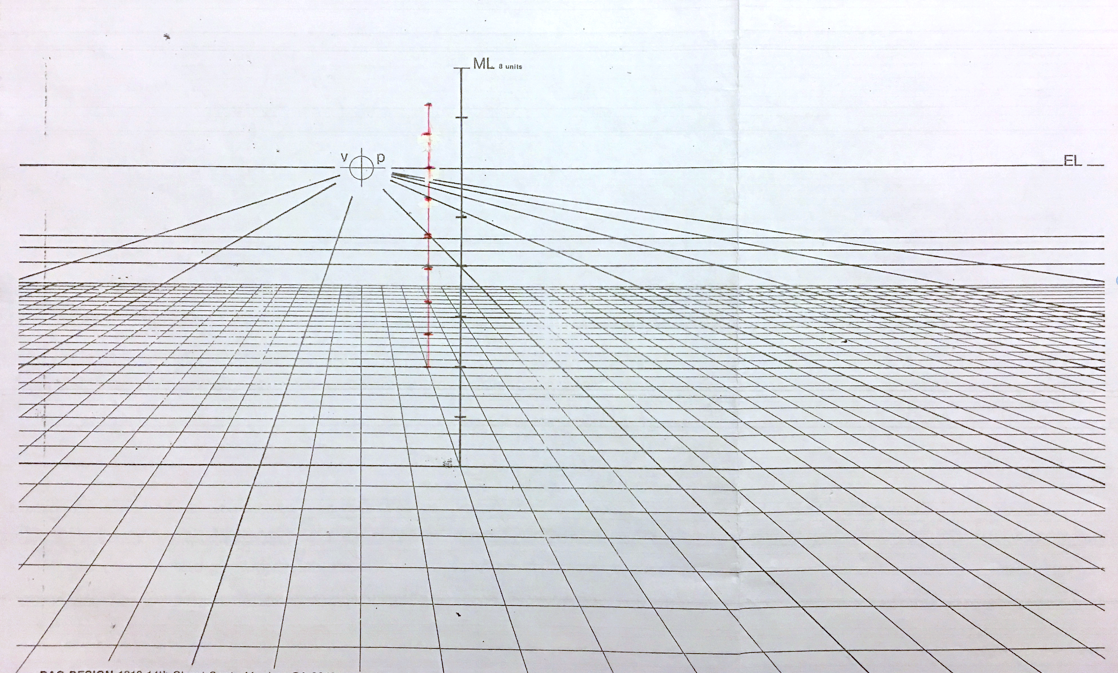 A
B
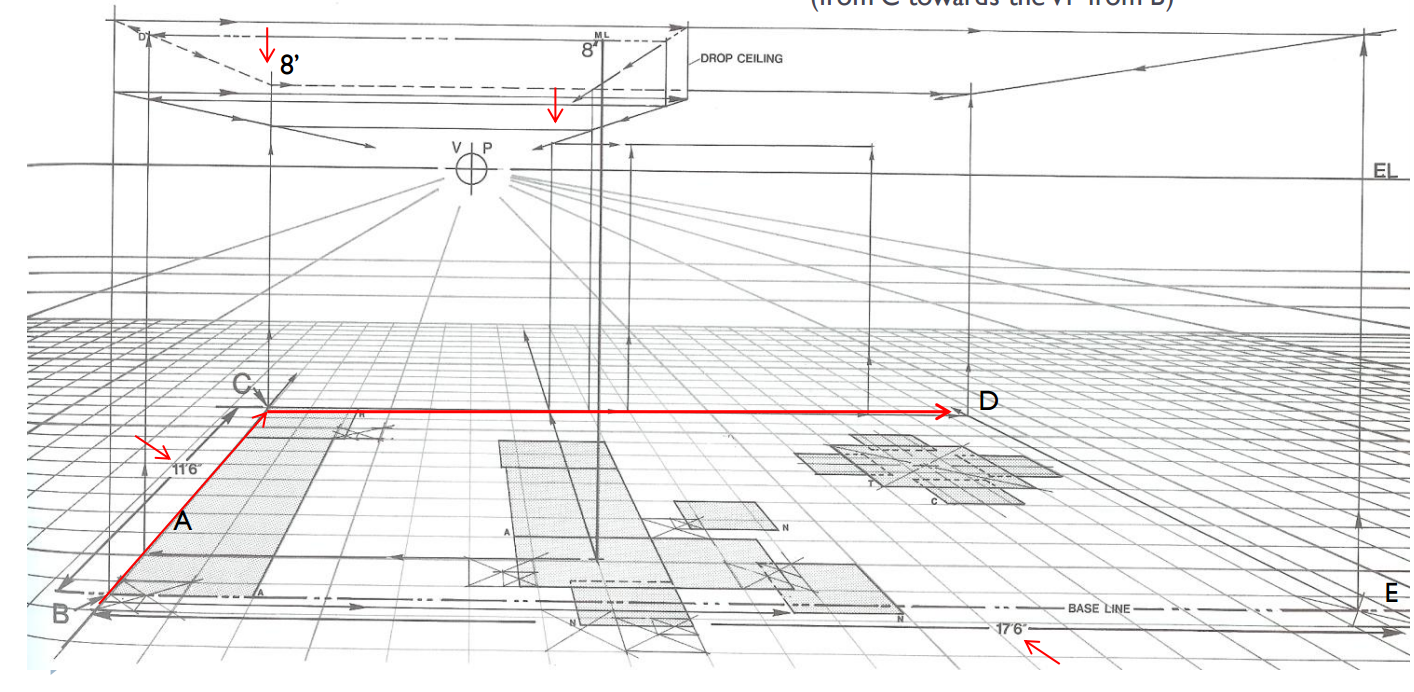